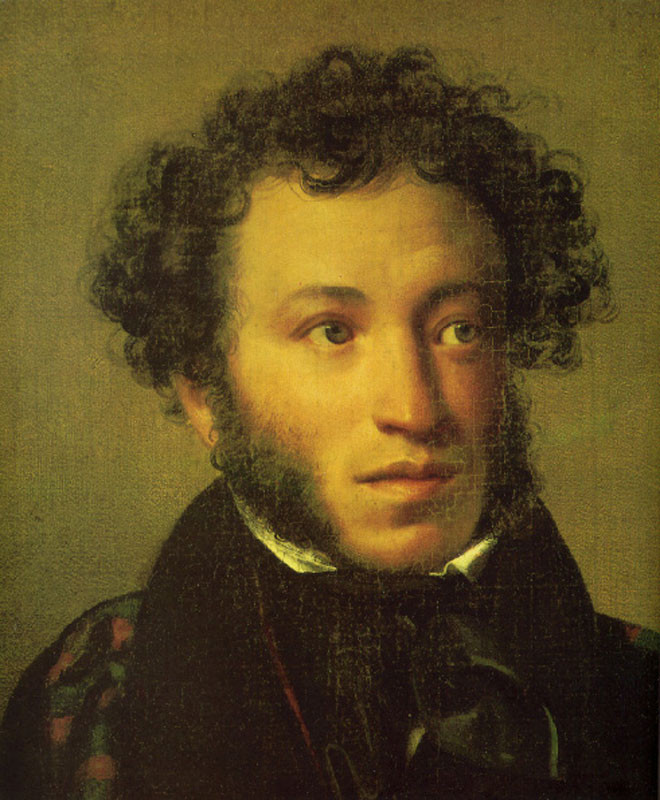 Александр Сергеевич
Пушкин
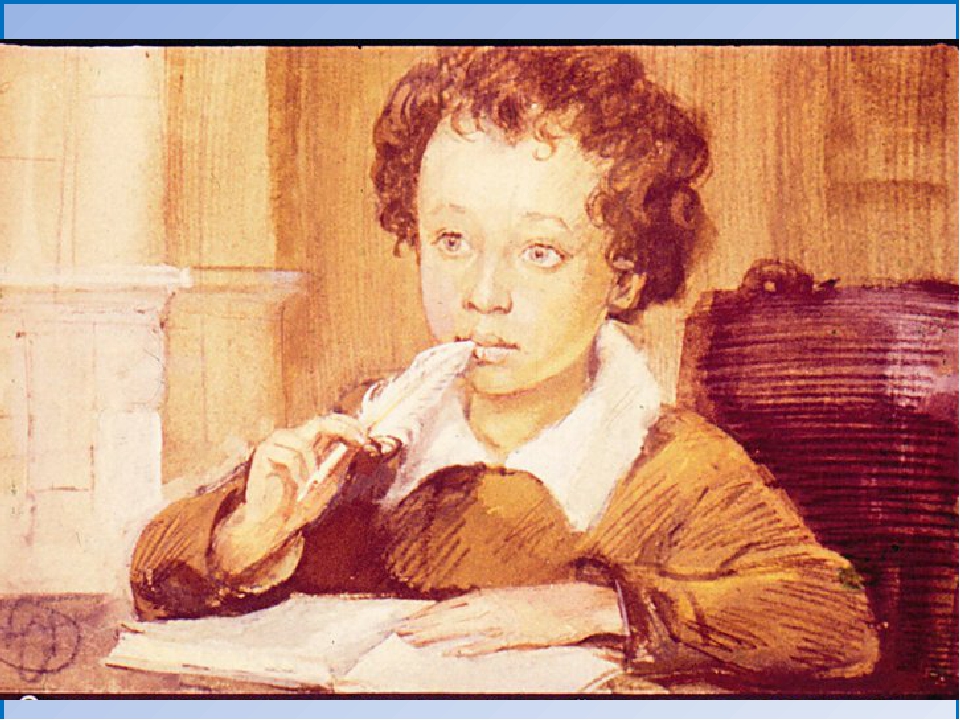 Родился в Москве в дворянской семье. Родители с самого детства развивали любовь к чтению. Бабушка учила письму. Няня Арина Родионовна привила любовь к русской песне, сказкам.
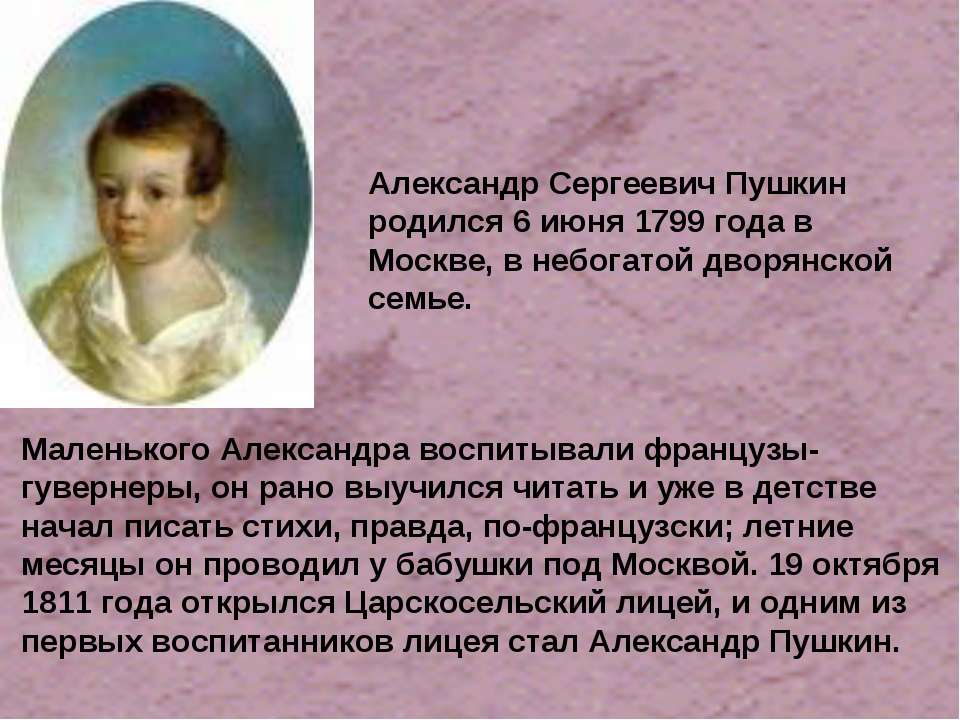 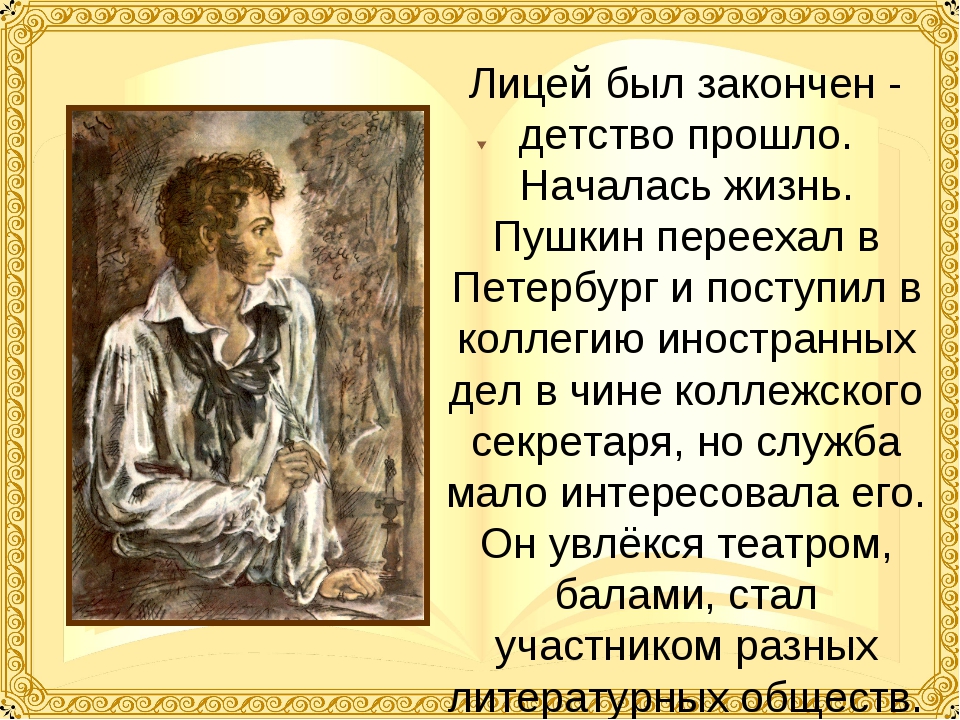 Всем с детства знакомы сказки А.С.Пушкина
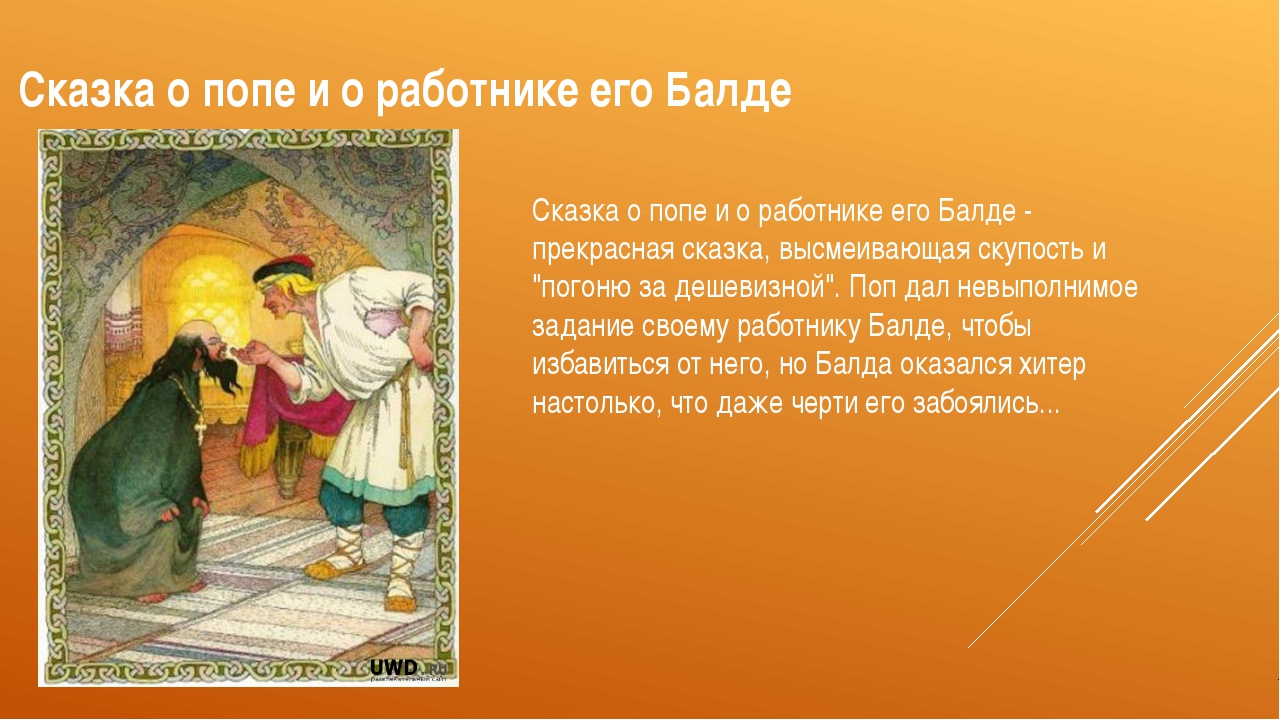 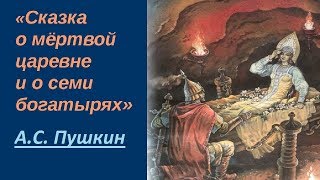 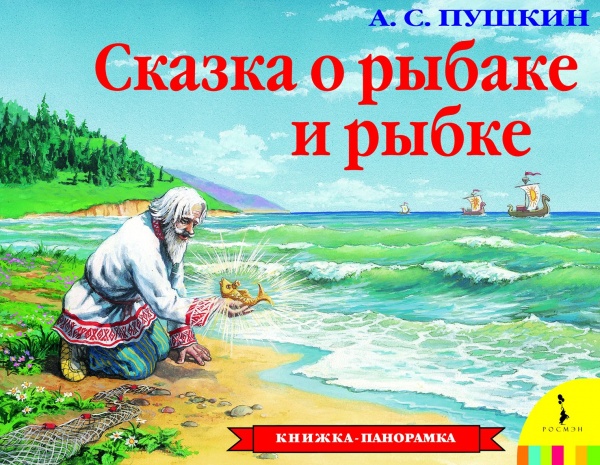 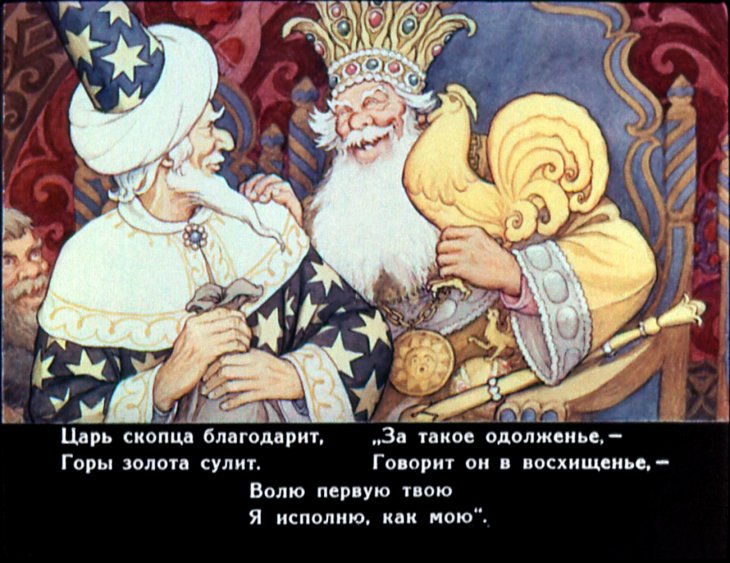 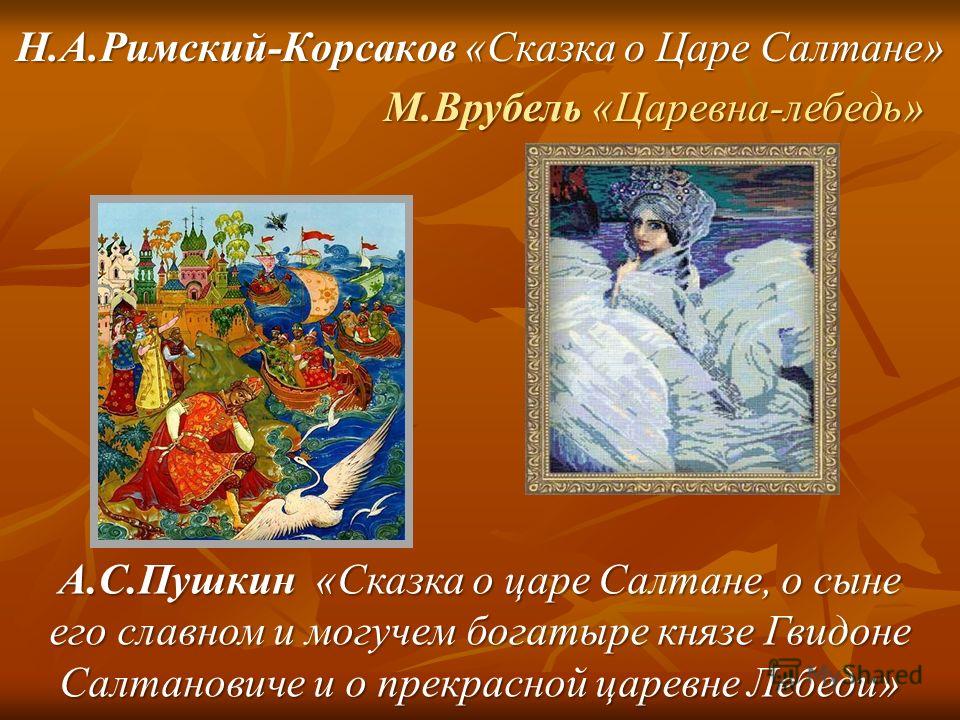